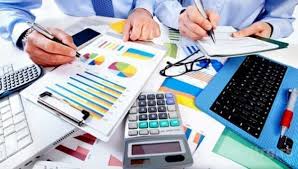 Finansijaska funkcijaRačunovodstvena funkcija
Poslovi finansijske funkcije
Finansijska funkcija obuhvata poslove:

1. kontrole novčanog poslovanja i kredita,
2. odnose sa poslovnim bankama, 
4.finansiranje poslovnih funkcija, 
5.upravljanje potraživanjima i obavezama, obračune 
6. plaćanja poreza, doprinosa, carina i drugih dažbina, 
7.obračune i isplate zarada i naknada zarada, 
8.blagajničko poslovanje, naplate i isplate preko tekućih deviznih i dinarskih računa.
Za organizaciju i funkcionisanje računovodstvenih i finansijskih poslova odgovoran je rukovodilac računovodstva. 

Obavljanje poslova u službi računovodstva i finansija i odgovornost zaposlenih uređuje se opštim aktom kojim se uređuje radni odnos i sistematizacija poslova i radnih zadataka u preduzeću.
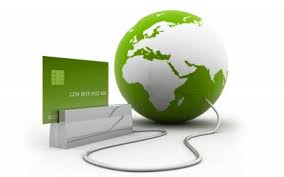 Računovodstveni poslovi
Računovodstvo i finansije obuhvataju skup poslova koji obezbeđuju funkcionisanje računovodstvenog informacionog sistema i poslova finansijske funkcije. Za obavljanje tih poslova organizuje se služba (sektor) za računovodstvo i finansije. 

Računovodstveni informacioni sistem predstavlja deo informacionog sistema preduzeća koji obezbeđuje podatke i informacije o finansijskom položaju, uspešnosti i promenama u finansijskom položaju preduzeća za interne i eksterne korisnike.
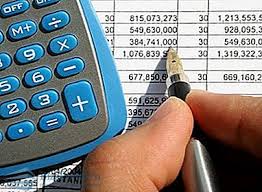 Računovodstveni
poslovi
U okviru sektora (službe) računovodstva i finansija obavljaju se poslovi:

- finansijskog knjigovodstva
- knjigovodstva troškova i učinaka (knjigovodstvo proizvodnje)
- računovodstveno planiranje
- računovodstveni nadzor i kontrola
- računovodstveno uzveštavanje i informisanje
- obračun zarada, naknada zarada i drugih primanja zaposlenih
- obračun i plaćanje poreza, doprisnosa, carina i drugih dažbina
- sastavljanje i dostavljanje poreskih prijava i drugih propisanih obračuna i evidencija od strane državnih i drugih organa
- vrši naplatu i plaćanje preko dinarskih i deviznih računa preduzeća
Domaći zadatak:Napravite asocijaciju na temu po vašem izboru iz lekcija o bankarskim poslovima. Na slajdu se nalazi primer ilustracije asocijacije. Napravite kako vi znate i želite, ukoliko se ne snalazite nacrtajte u svesci . Kreirajte prvo pitanja a u polja pišete odgoore, jedno po jedno polje o konačnog rešenja.Ukoliko se ne snalazite sastavite 4 pitanja iz lekcije sami i odgovorite na njih.